Point of View
The position or vantage-point from which the events of a story seem to be observed and presented to us.
Third-person narratives: omniscient and limited point of view.
First-person narratives: restricted to the narrator’s partial knowledge.
Multiple point of view.
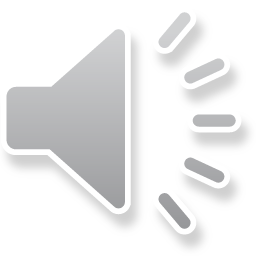 Unreliable Narrator
A narrator whose account of events appears to be faulty, misleadingly biased, or otherwise distorted.
A sense of irony is created by the discrepancy between the unreliable narrator’s view of events and the view that readers suspect to be more accurate.
The unreliable narrator does not have to be morally untrustworthy or a habitual liar. Sometime they are harmlessly naïve, ‘fallible’,  or ill-informed such as Huck in Mark Twain’s Adventures of Huckleberry Finn.
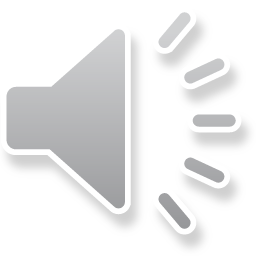 Questions about Narration and Point of View
Does the narrator speak in the first, second, or third person?
Is the story narrated in the past or present tense? Does the verb tense affect your reading of it in any way?
Does the narrator use a distinctive vocabulary, style, and tone, or is the language more standard and neutral?
Is the narrator identified as a character, and if so, how much does he or she participate in the action?
Does the narrator ever seem to speak to the reader directly (addressing “you”) or explicitly state opinions or values?
Do you know what every character is thinking, or only some characters, or none?
Does the narrative voice or focus shift during the story or remain consistent?
Do the narrator, the characters, and the reader all perceive matters in the same way, or are there differences in levels of understanding(114)?
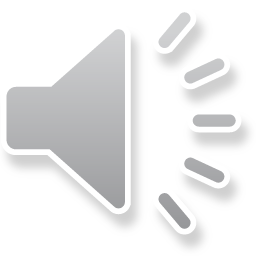